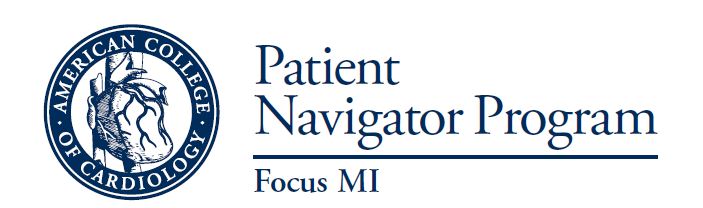 November 29, 2018
Spotlight: Cardiac Rehabilitation Best Practices Webinar #4
Agenda
Getting to 70% Cardiac Rehabilitation Participation – How ACC’s Patient Navigator Program: Focus MI Hospitals Can Help
Hilary K. Wall, MPH
Senior Scientist/Million Hearts Science Lead
Centers for Disease Control and Prevention

ACC Patient Navigator Program: Focus MI Webinar
November 29, 2018
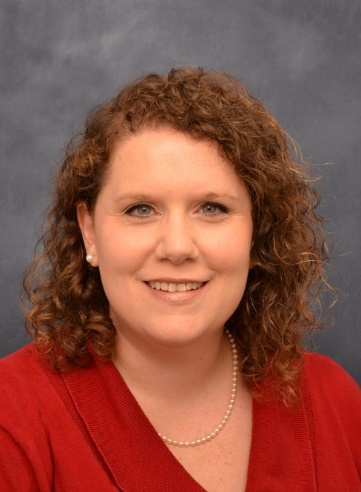 Overview
Burden of CVD in the U.S. 
Million Hearts® 2022 
Cardiac rehabilitation
Million Hearts® Cardiac Rehabilitation Change Package
The opinions expressed by authors contributing to this project do not necessarily reflect the opinions of the US Department of Health and Human Services, the Public Health Service, the Centers for Disease Control and Prevention, or the authors’ affiliated institutions. Use of trade names is for identification only and does not imply endorsement by any of the groups named below.
Heart Disease and Stroke in the U.S.
More than 1.5 million people in the U.S. suffer from heart attacks and strokes per year
More than 800,000 deaths per year from cardiovascular disease (CVD)
CVD costs the U.S. hundreds of billions of dollars per year
CVD is the greatest contributor to racial disparities in life expectancy
Heart Disease and Stroke Trends 1950-2015
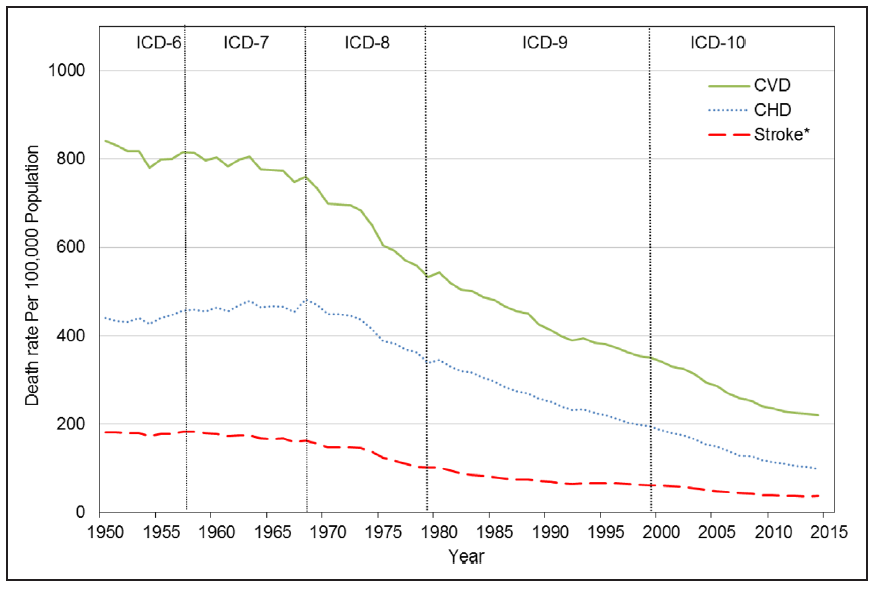 All Cardiovascular Disease
Heart Disease
Stroke
Mensah GA, Wei GS, Sorlie PD, et al.  Decline in Cardiovascular Mortality – Possible Causes and Implications.  Circulation Research. 2017;120:366-380.
Heart Disease Mortality Rates
County-level percent change in heart disease death rates, 
Ages 35-64, 2010-2015
Over 50% of counties had increases in heart disease mortality from 2010-2015.
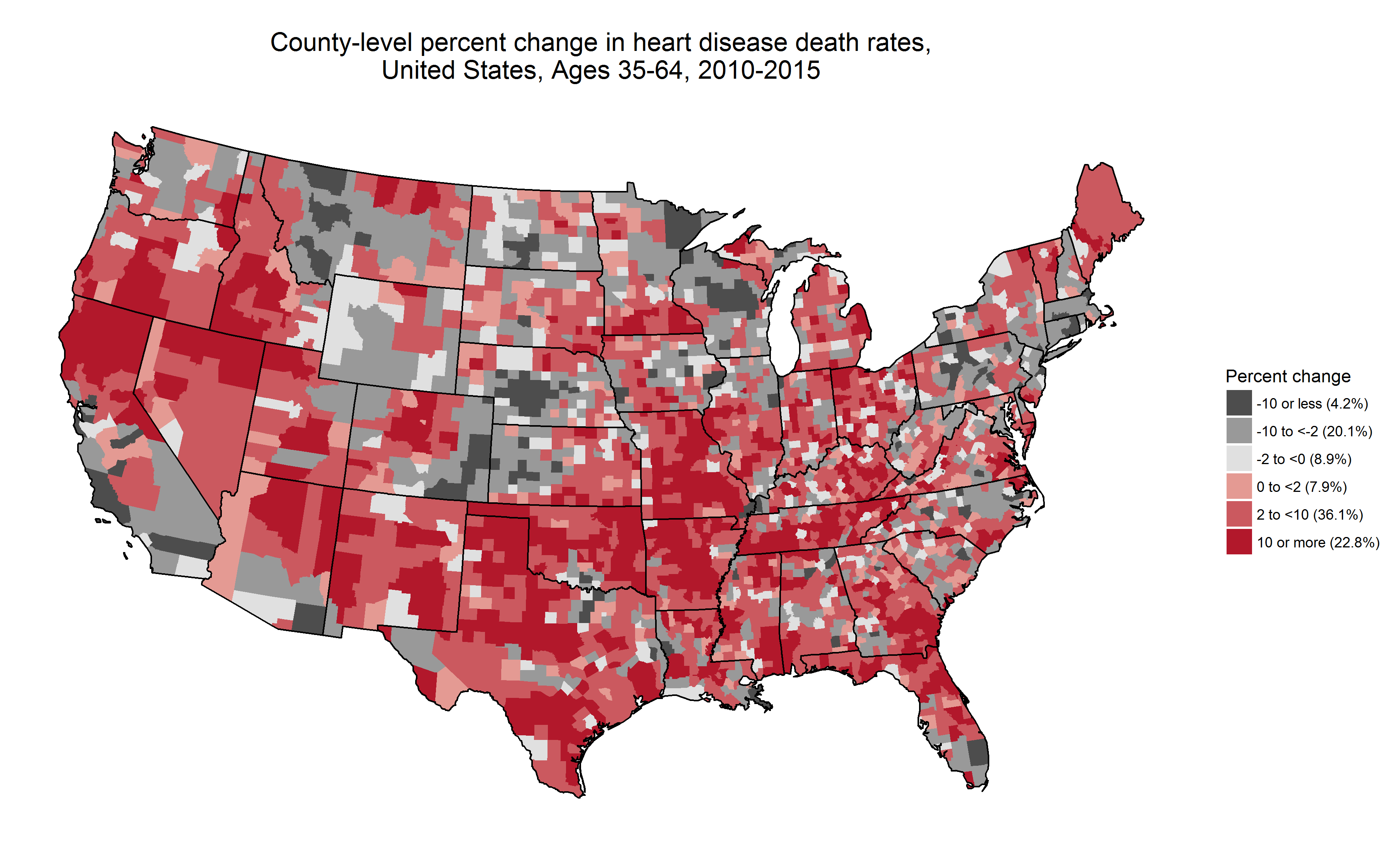 Vaughan et al. Widespread recent increases in county-level heart disease mortality across age groups. Annals of Epidemiology. 2017;27:796-800
Million Hearts® 2022Priorities
70%
*Aspirin use when appropriate, Blood pressure control, Cholesterol management, Smoking cessation
Contributors to “the Million”
Cardiac Rehabilitation
1Reflects preliminary findings from simulation modeling conducted using the CVD Policy Model, ModelHealth: CVD, and PRISM (unpublished). Baseline risk factor data were determined for: aspirin when appropriate using 2013-14 NHANES; BP control and cholesterol management using 2011-14 NHANES; smoking cessation and physical inactivity using 2015 NHIS; and sodium reduction using 2011-12 NHANES.
What is Cardiac Rehabilitation?
Comprehensive, team-delivered out-patient program
Typically administered in 36 sessions over ~12 weeks
25 sessions = healthy ‘dose’
Strong evidence for individuals who have:   
Had a heart attack
Chronic stable angina
Received a coronary angioplasty or stent
Chronic heart failure
Undergone coronary artery bypass surgery, heart valve replacement or repair, or a heart or heart-lung transplant
Numerous benefits
Cardiac Rehabilitation Continuum
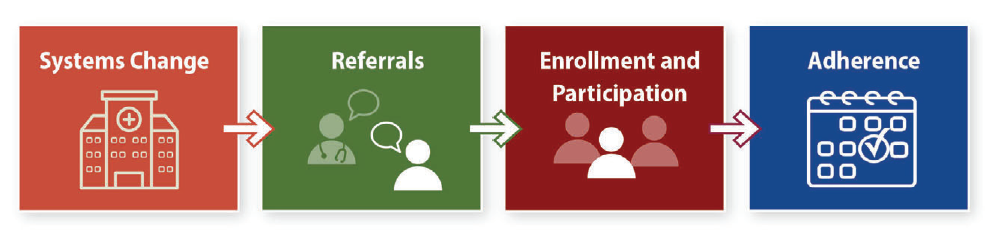 Referrals
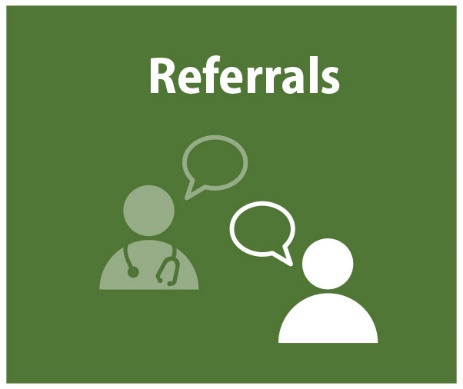 Referral to CR varies by diagnosis 
~80% for patients with a heart attack
~60% for patients who undergo angioplasty
~10% for patients with heart failure
Lower referrals for women, minorities
Variability by hospital, provider, department
Beatty AL,, et al. Trends in referral to cardiac rehabilitation after myocardial infarction: data from the National Cardiovascular Data Registry 2007 to 2012. J Am Coll Cardiol. 2014;63:2582–2583. 
Aragam KG, et al. Gaps in referral to cardiac rehabilitation of patients undergoing percutaneous coronary intervention in the United States. J Am Coll Cardiol. 2015;65:2079–88.
Golwala H, et al. Temporal trends and factors associated with cardiac rehabilitation referral among patients hospitalized with heart failure: findings from Get With The Guidelines-Heart Failure Registry. J Am Coll Cardiol. 2015;66:917–26.
Ghisi GL, et al. Physician Factors Affecting Cardiac Rehabilitation Referral and Patient Enrollment: A Systematic Review. Clin. Cardiol. 2013;36:323-335.
Colella TJF, et al. Sex bias in referral of women to outpatient cardiac rehabilitation? A meta-analysis. Eur J Prev Cardiol. 2015;22:423–441.
Enrollment and Participation
Participation rates vary by diagnosis 
Higher for heart attack (~14%) and bypass surgery (31%)
Lower for patients with heart failure (<3%)
Lower participation rates among
People of color
Women
People with co-morbidities or low SES
Significant geographic variation
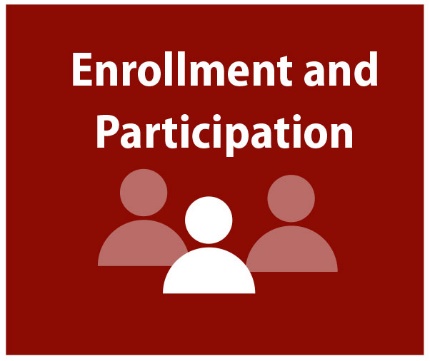 Suaya JA, Shepard DS, Normand SL, et al., Use of cardiac rehabilitation by Medicare beneficiaries after myocardial infarction or coronary bypass surgery. Circulation. 2007;116(15):1653-62; Park LG, Schopfer DW, Zhang N, et al. Participation in Cardiac Rehabilitation Among Patients with Heart Failure. J of Cardiac Failure. 2017;23(5):427-431; Castellanos LR, Viramontes O, Bains NK, et al. Disparities in Cardiac Rehabilitation Among Individuals from Racial and Ethnic Groups and Rural Communities-A Systematic Review. J. Racial and Ethnic Health Disparities. 2018 Mar 13. [Epub ahead of print].; Fang J, Ayala C, Luncheon C, et al. Use of Outpatient Cardiac Rehabilitation Among Heart Attack Survivors - 20 States and the District of Columbia, 2013 and Four States, 2015. MMWR Morb Mortal Wkly Rep. 2017;66(33):869-873.; Beatty AL, Truong M, Schopfer DW, et al. Geographic Variation in Cardiac Rehabilitation Participation in Medicare and Veterans Affairs Populations: An Opportunity for Improvement? Circulation, 2018.117.029471.
Adherence
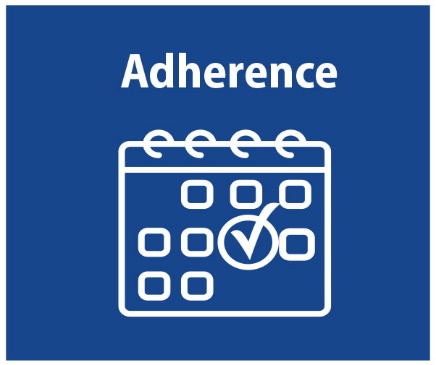 ~450K beneficiaries were eligible in 2013
20% of those eligible initiated within 12 months
57% of CR users completed > 25 sessions (~53K)
 Only 12% of       ‘eligibles’ received a healthy dose of CR
McNeely J, Ritchey MD, Maresh S, et al. Abstract 15035: Regional Variation in the Availability and Utilization of Cardiac Rehabilitation Services Among Eligible Medicare Fee-for-Service Beneficiaries: Where Are the Opportunities for Improvement?" Circulation. 2016;134(Suppl 1): A15035-A15035.
Road Map to Achieve 70% Participation
“It is not necessary to change. Survival is not mandatory.”						– W. Edwards Deming
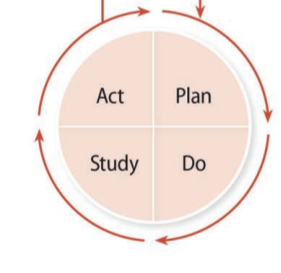 Cardiac Rehabilitation Change Package
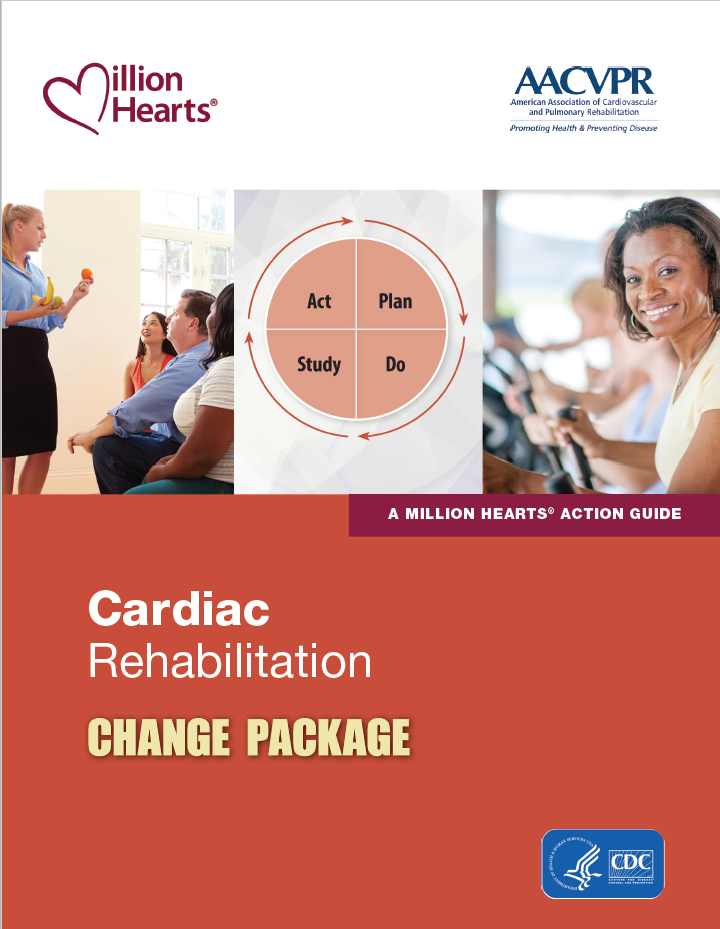 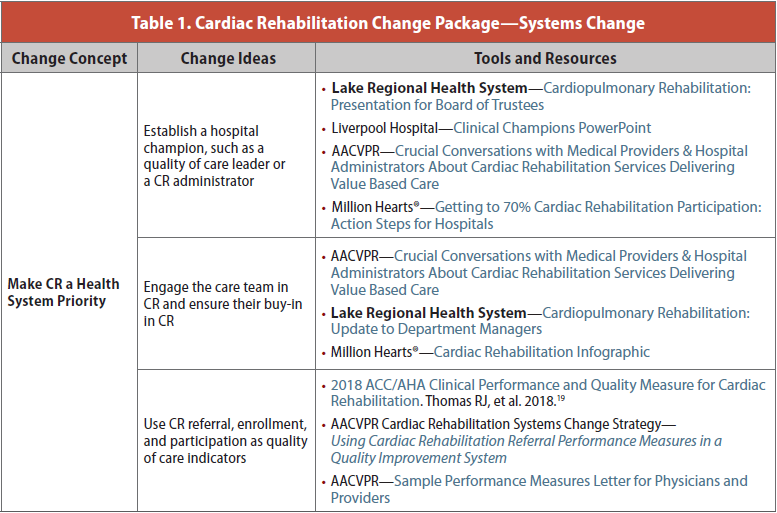 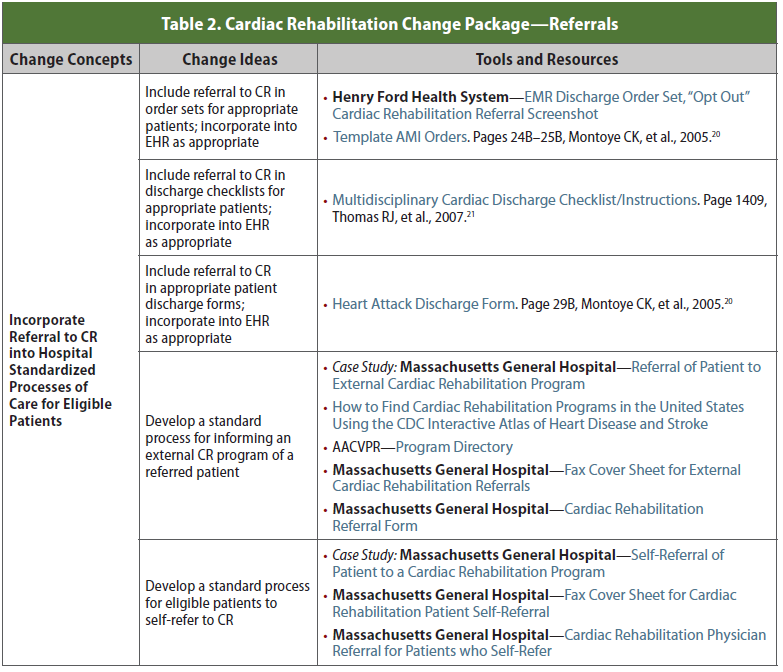 Access the Change Package at: https://millionhearts.hhs.gov/files/Cardiac_Rehab_Change_Pkg.pdf
CDC & AACVPR Collaboration
American Association of Cardiovascular and Pulmonary Rehabilitation (AACVPR) board members, headquarters staff
100+ tools and resources 
Expertise, tools, and resources from:
18 states 
22 institutions
36 CR professionals and researchers
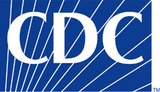 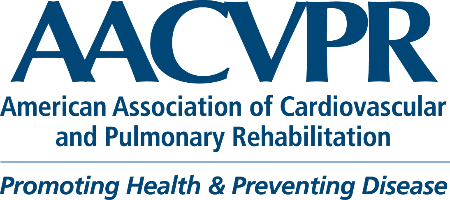 Change Package Format
Tools and Resources
AACVPR Strategies
Case studies 
Program-specific tools 
Organization-specific tools 
CDC, AHA, ACC
Cardiac Rehabilitation Change Package Focus Areas
Systems change
Referrals
Enrollment and participation 
Adherence
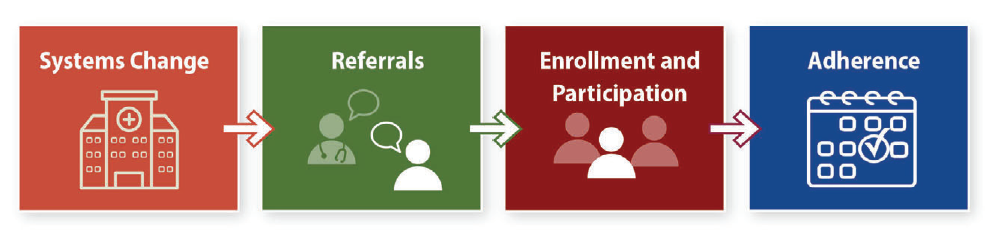 Referrals
Change Concepts: 
Incorporate referral to CR into hospital standardized processes of care for eligible patients 
Standardize the CR referral process
Use data to drive improvement in referrals to CR
Referrals
Change Concept
Use Data to Drive Improvement in Referrals to CR
1. Determine inpatient referral metrics to CR
2. Determine outpatient referral metrics to CR
3. Use CR referral performance measures in a quality improvement system
Change Ideas
4. Regularly provide a dashboard with CR referral metrics, goals, and performance
5. Implement a CR Registry to identify, track, and manage patients who are referred to a CR program
6. Identify patients who had a cardiac event without a referral to a CR program
Tools & Resources
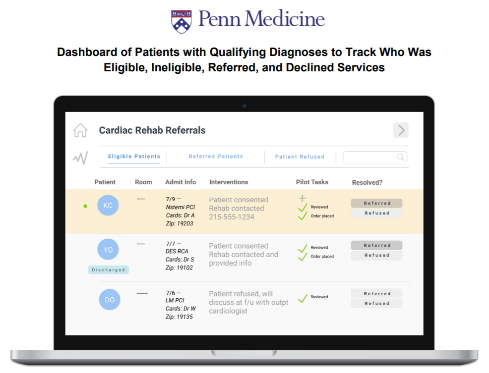 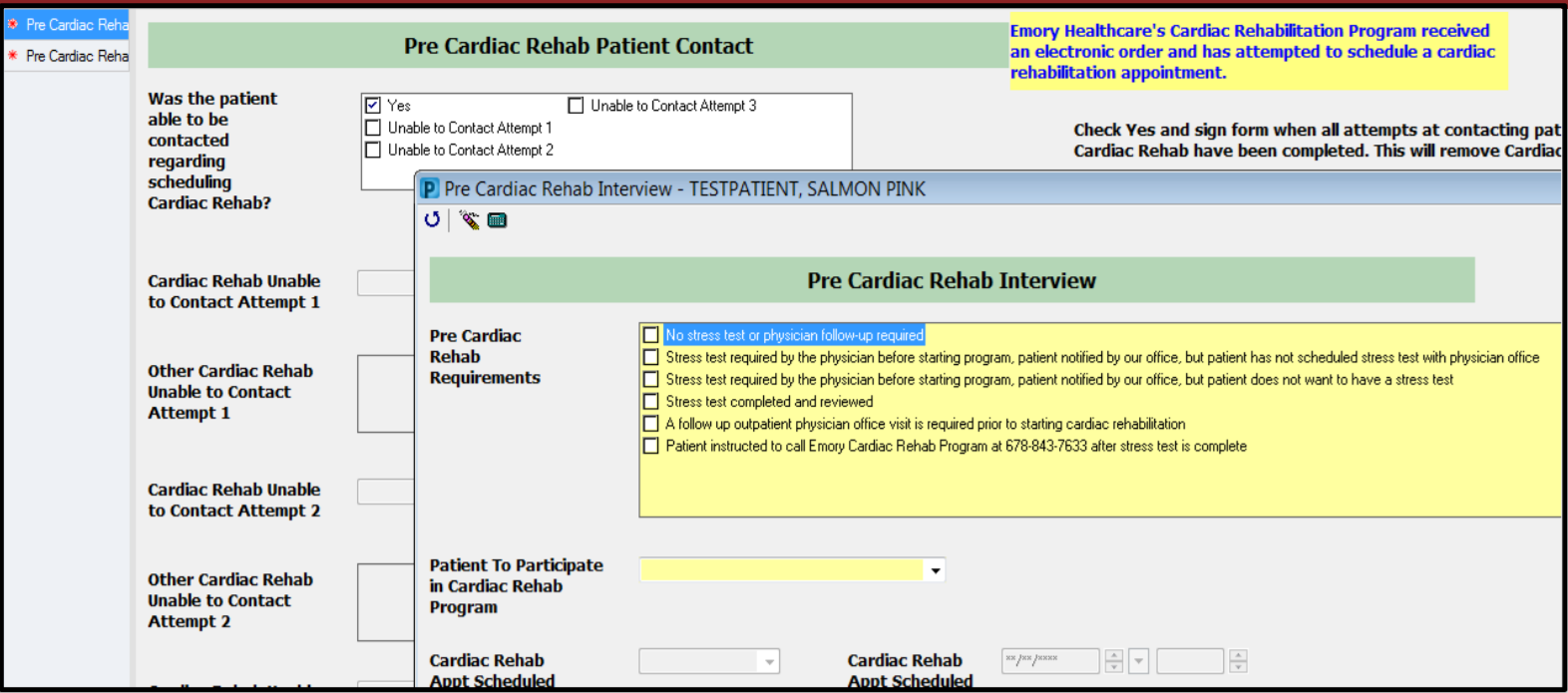 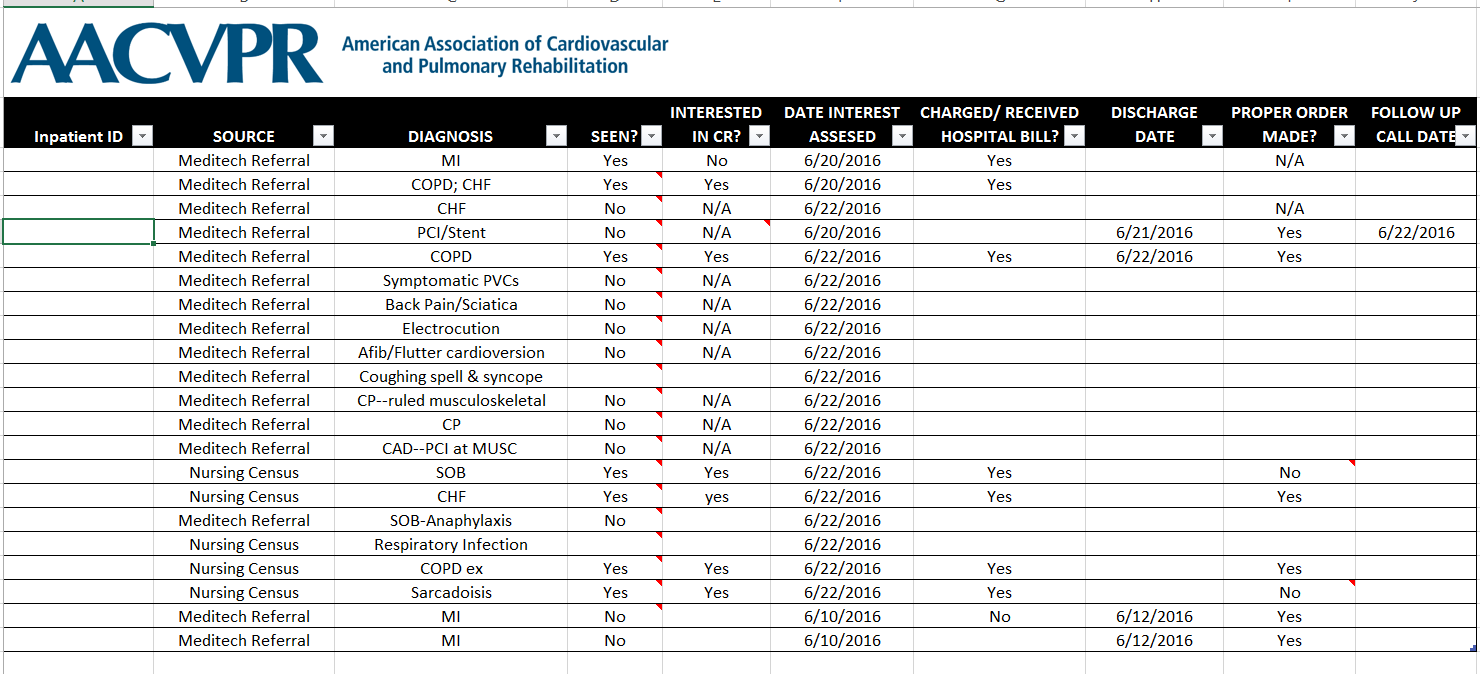 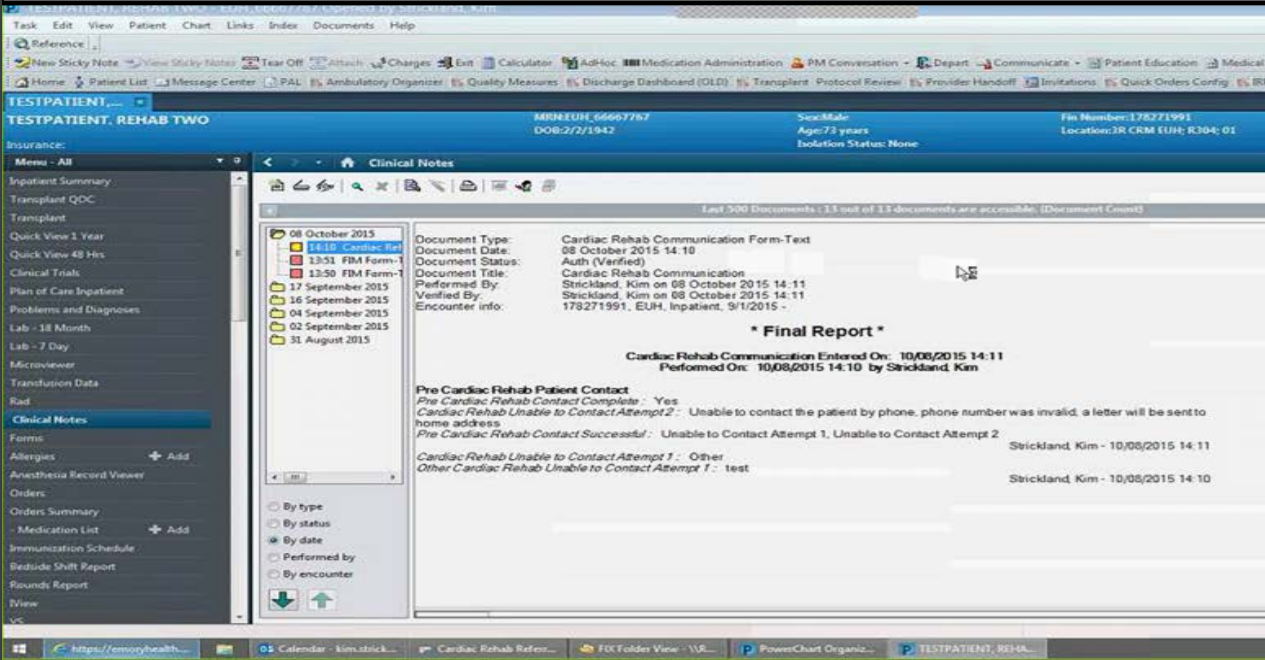 Adherence
Change Concepts: 
Identify populations at risk for low engagement 
Improve patient engagement
Adherence
Change Concept
Improve Patient Engagement
1. Incorporate motivational and financial incentives for meeting goals for session attendance
2. Automate reminders and communication
3. Connect enrolled patients with a graduate or phase 3 participant Patient Ambassador or “sponsor”
Change Ideas
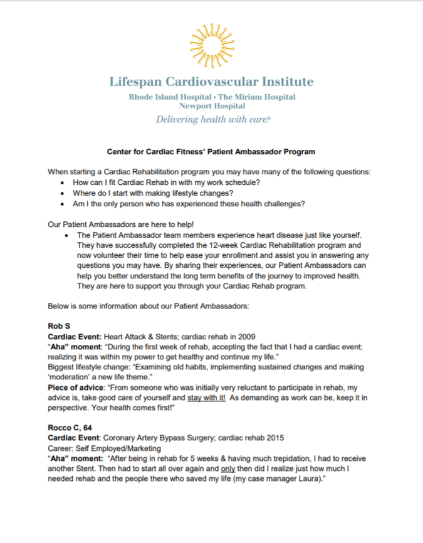 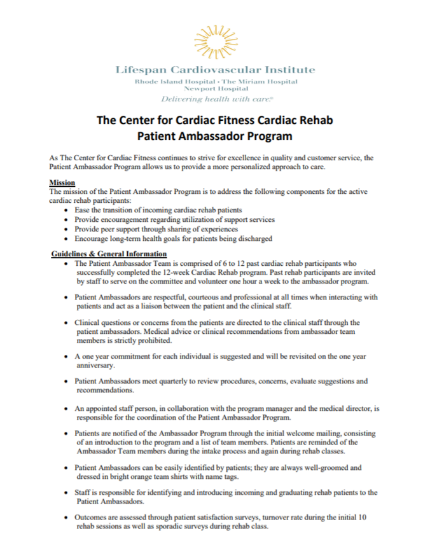 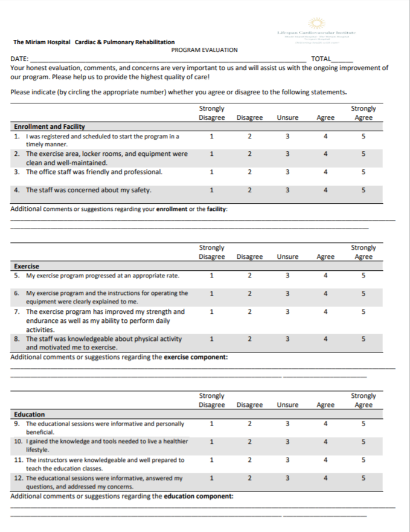 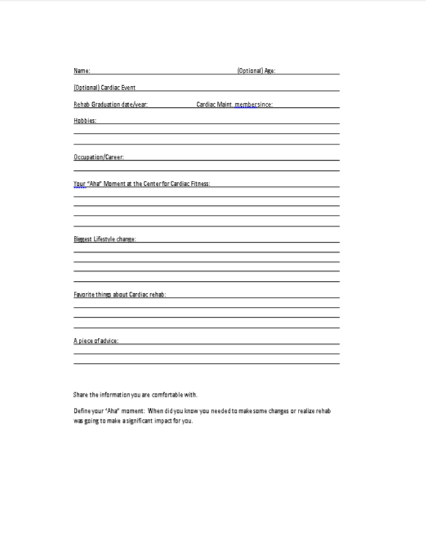 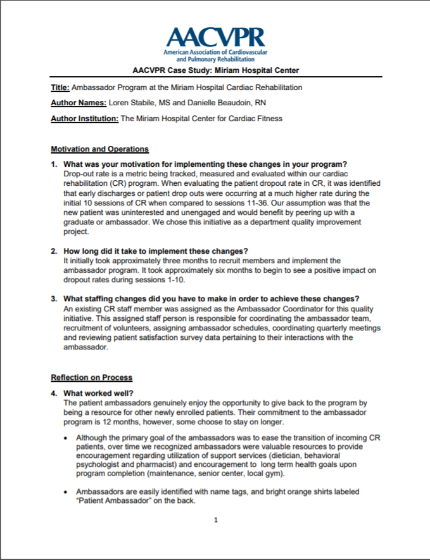 Tools & Resources
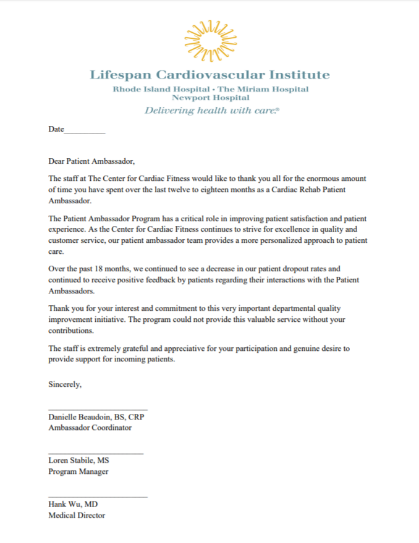 CR Resources
CR Webpage – https://millionhearts.hhs.gov/tools-protocols/tools/cardiac-rehabilitation.html
CR Change Package
CR Communication Toolkit
CR infographic and factsheet
Videos of CR patient stories
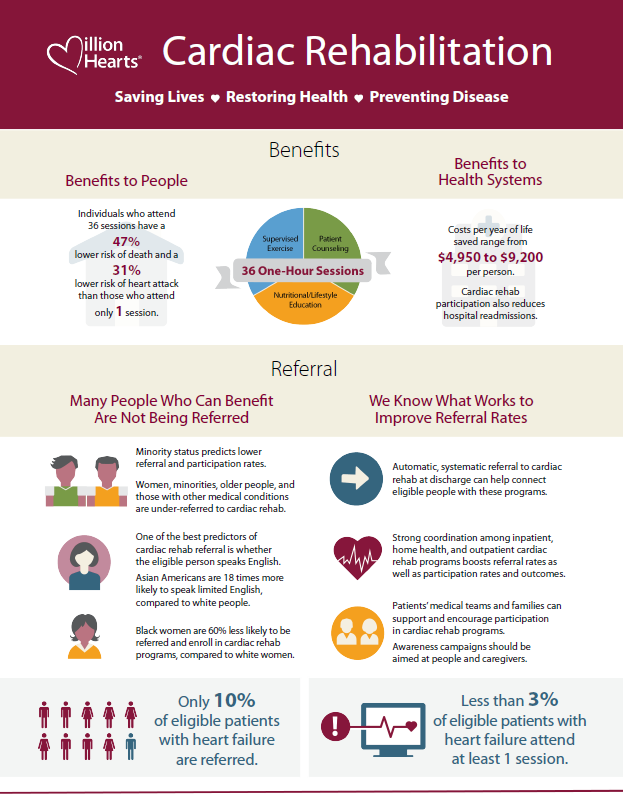 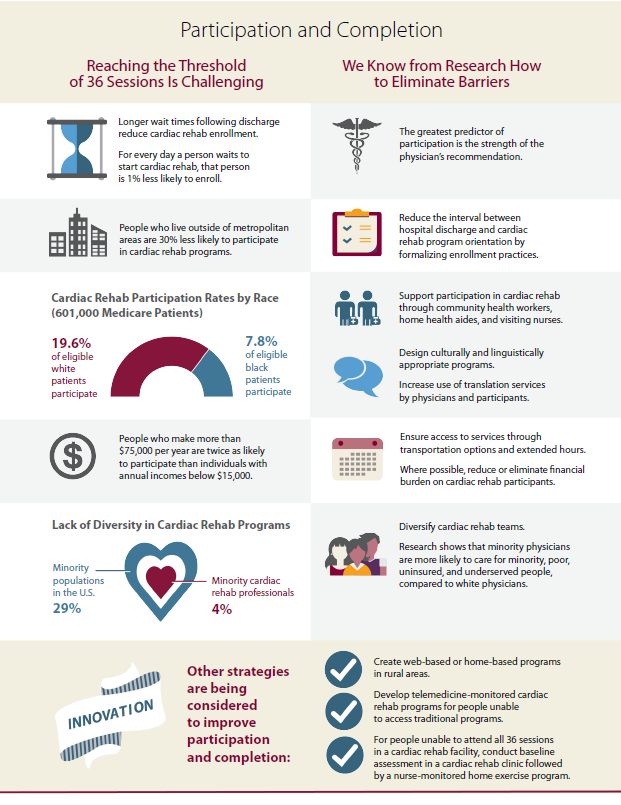 Million Hearts® Cardiac Rehab Collaborative (CRC)
Joining together to reach 70% CR participation by 2022
CR professionals, clinicians, and health care teams; hospitals and health systems; CR participants and family members; payers; and employers
Over 200 members from 90 orgs
Shared ‘action plan’ of objectives; report progress
Quarterly calls and ad-hoc meetings

Email MillionHeartsCRC@cdc.gov to join
Questions?
Hilary Wall – hwall@cdc.gov
The opinions expressed by authors contributing to this project do not necessarily reflect the opinions of the US Department of Health and Human Services, the Public Health Service, the Centers for Disease Control and Prevention, or the authors’ affiliated institutions. Use of trade names is for identification only and does not imply endorsement by any of the groups named.
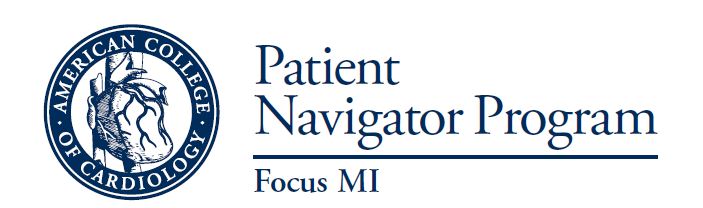 Questions?
Please submit your questions for the moderated question and answer session.
Improving Cardiac Rehabilitation Utilization at Lake Regional Health System
Jennifer Newman, RN, BSN, cPT
Director of Cardiac Services

Lake Regional Health System
Osage Beach, Missouri
Cardiopulmonary Rehabilitation
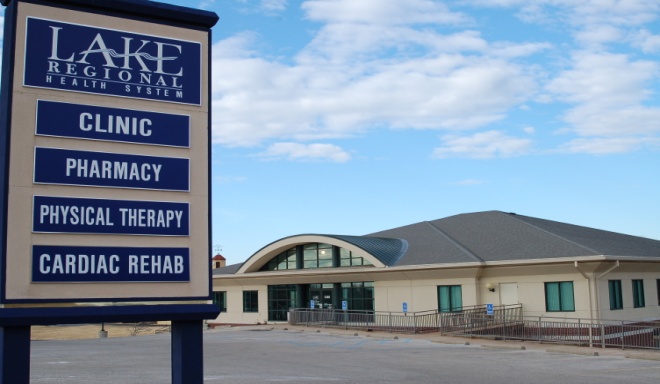 Lake Ozark
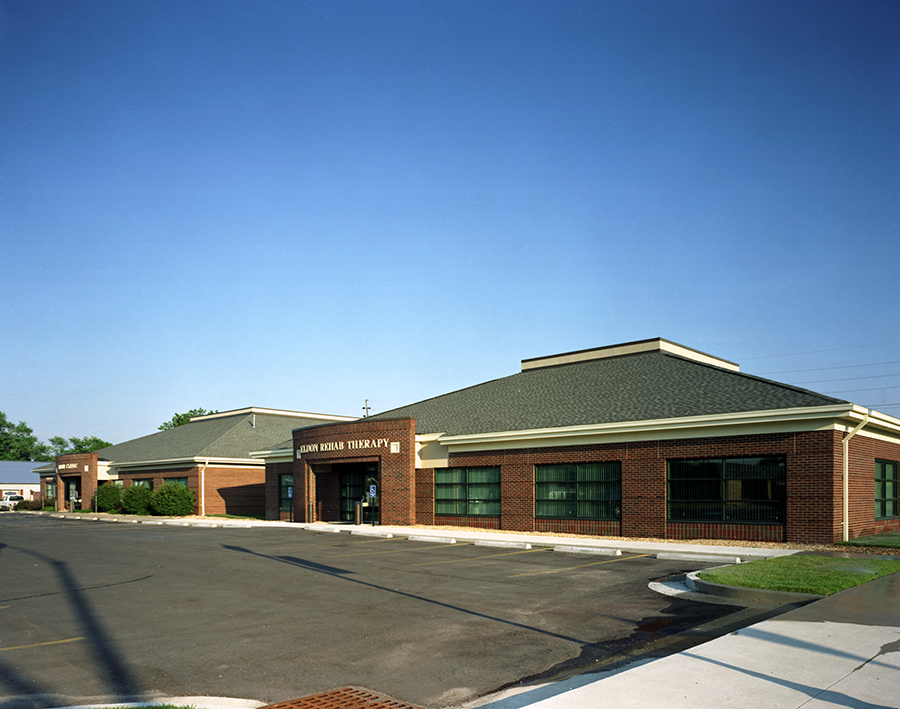 Eldon
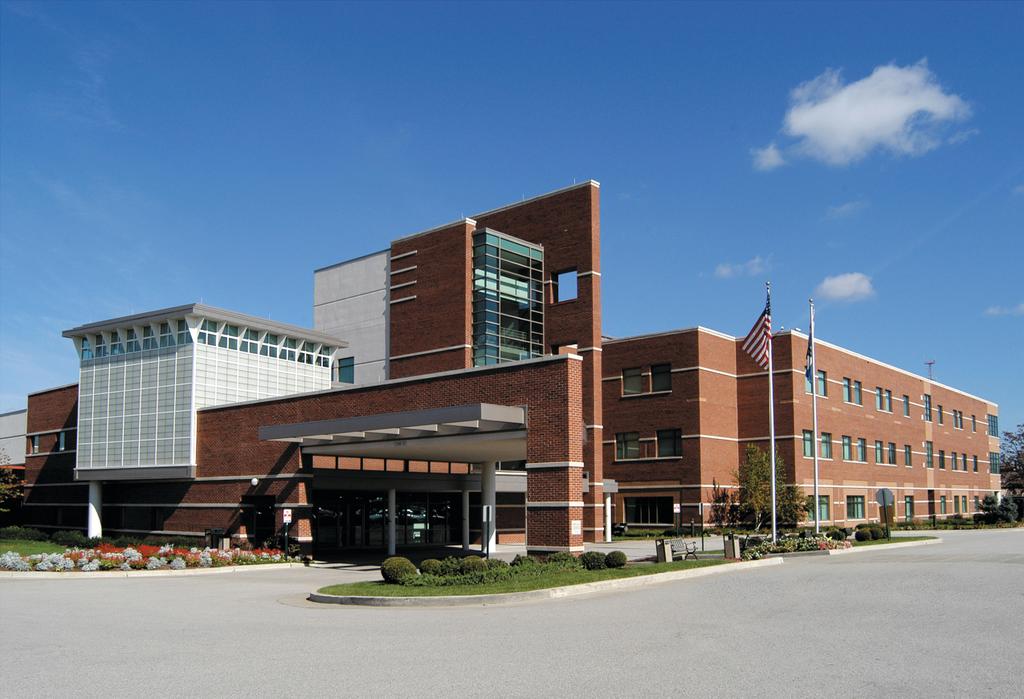 Osage Beach
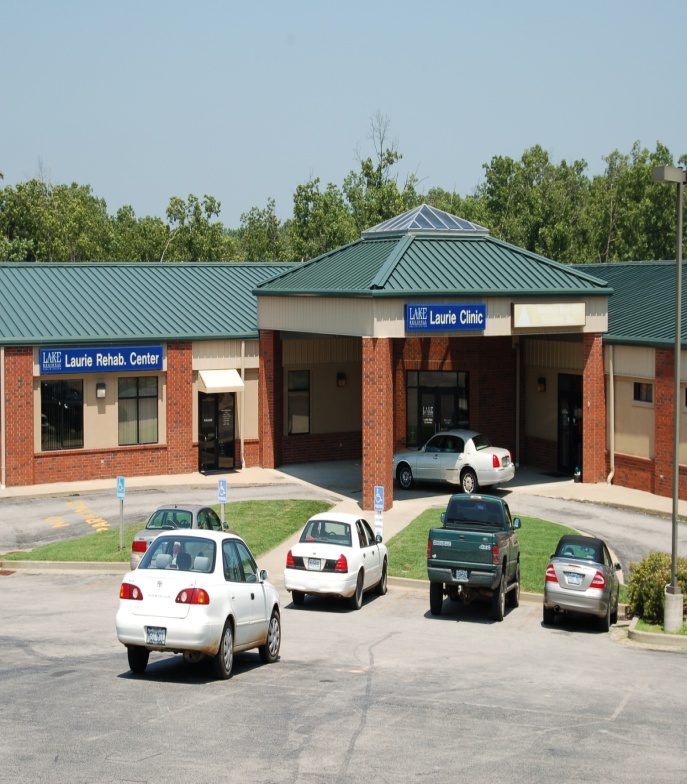 Laurie
Camdenton
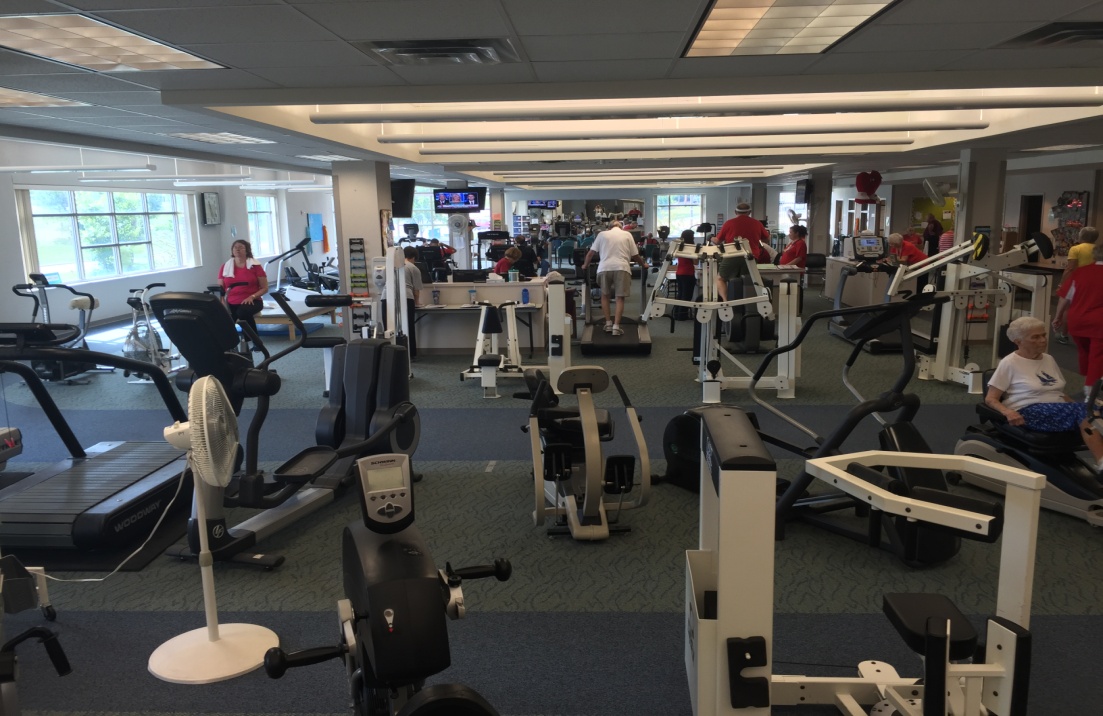 [Speaker Notes: 45000 patient contacts per year
5 locations
Phase 1/2/3]
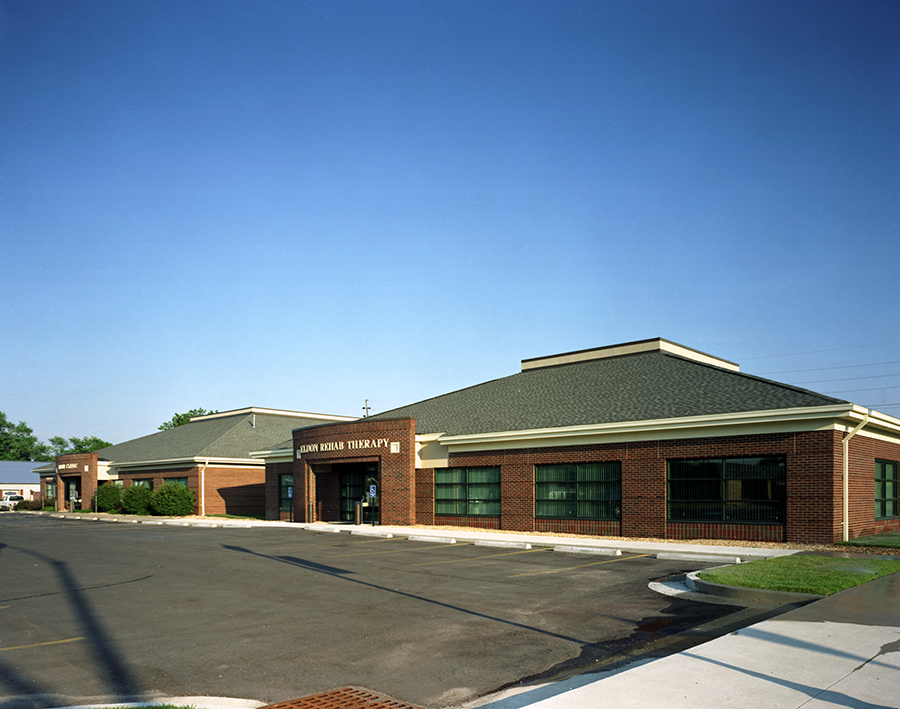 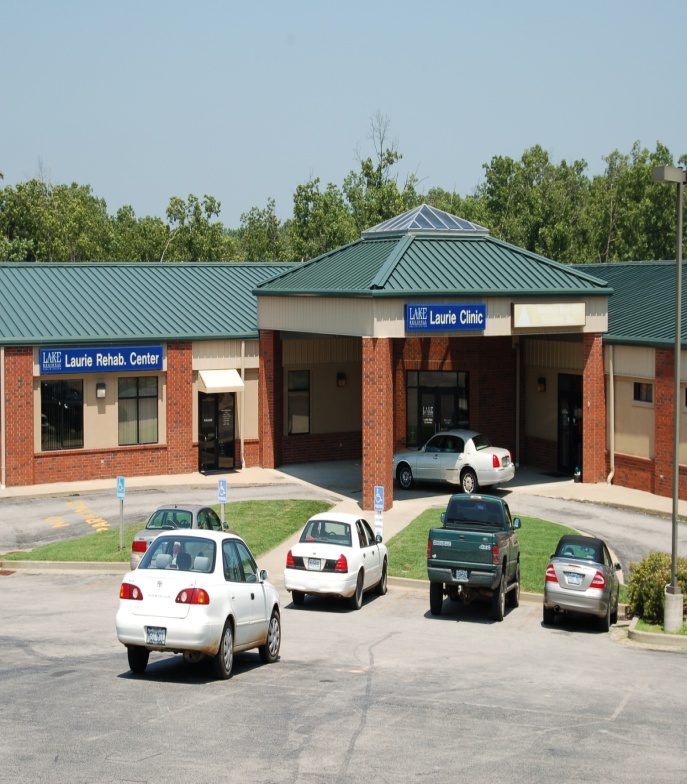 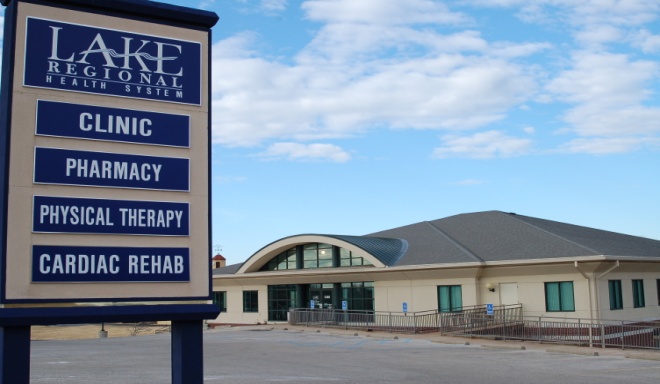 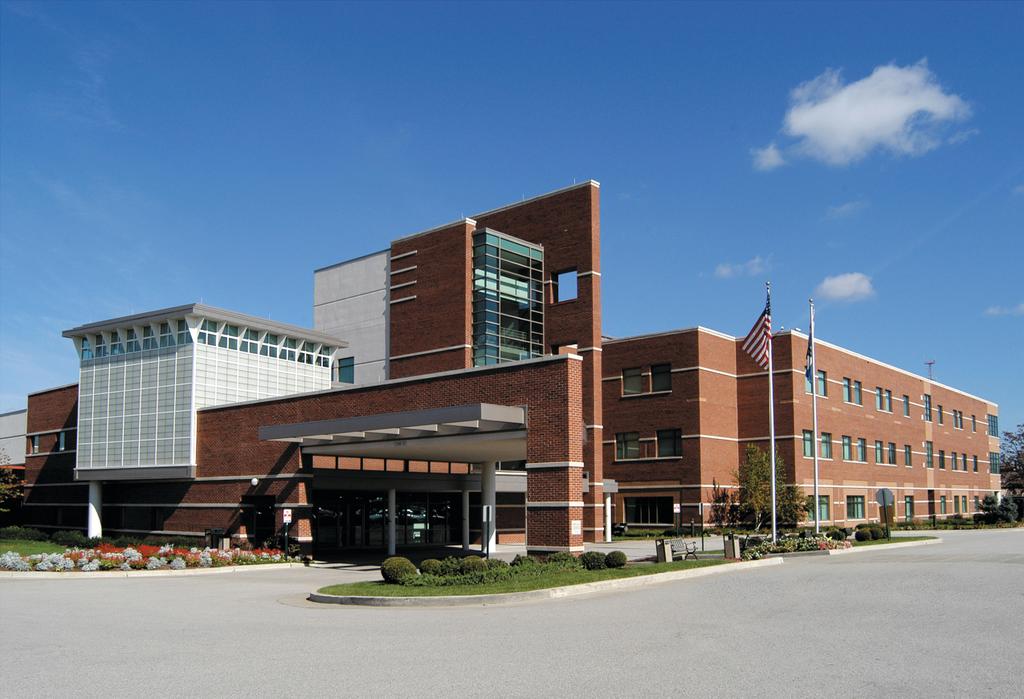 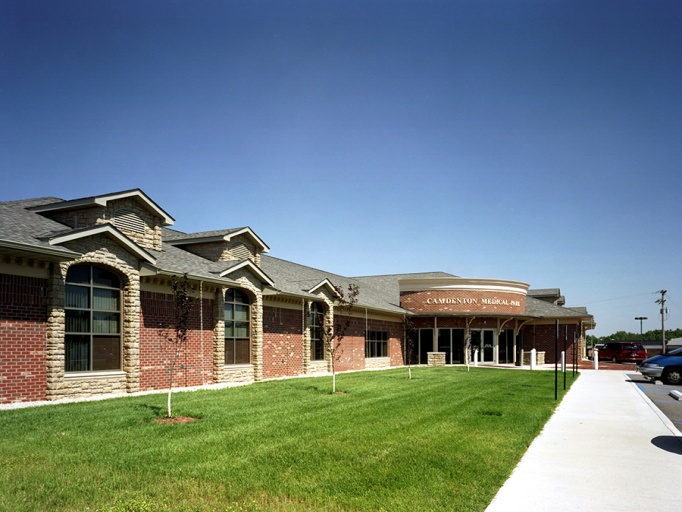 Quality improvement tool
 Target is improved care
 Listing of process improvements that cardiac rehabilitation champions can implement
Change concepts
Change ideas
Tools
Resources
Cardiac Rehabilitation Change Package
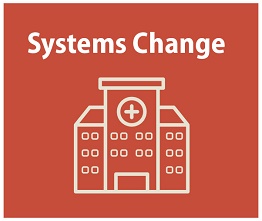 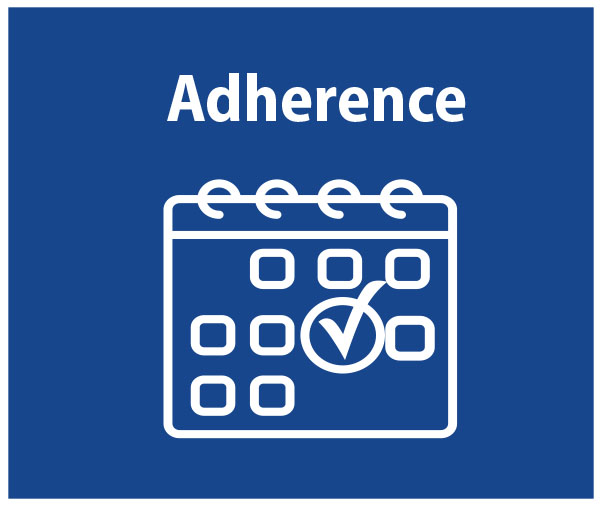 1 Tool
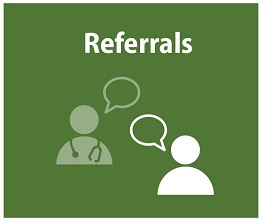 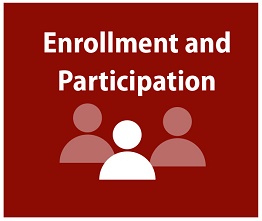 3 Tools
4 Tools
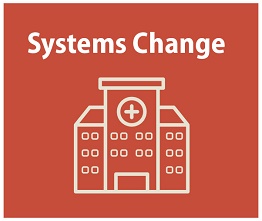 Make CR a Health System Priority
Tool – Presentation to the Board of Trustees
Tool – Update to department managers
System Changes
Improved System
Old System
90 min
Door to door
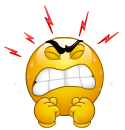 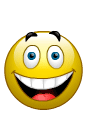 Standardization
Tool - Process Mapping for CR Referrals
Tool - Physician Referral/Order Policy
Tool - Admission Guidelines
Educate patients about the benefits of CR.
Tool - Phase I Program Guidelines for inpatient education
Use Data (analytics) to Drive Improvement
Tool - Tracking of participants by diagnosis, physician for targeting
Data by Physician
Data by Diagnosis
PCI – 48%
CABG – 25.3%
A/MVR – 9.3%
NSTEMI – 8%
CHF – 5%
Patient Graduation Rate
National Average 55%
LRHS Referral Capture Rate
National Average 30%
Our Impact
CHF/COPD/CABG Readmissions
Decreased ED utilization
Liaison between providers and patients
Functional capacity improvement
Breathing Retraining
Quality of Life
Questions?
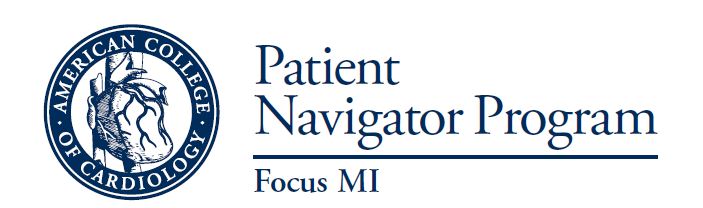 Questions?
Please submit your questions for the moderated question and answer session.
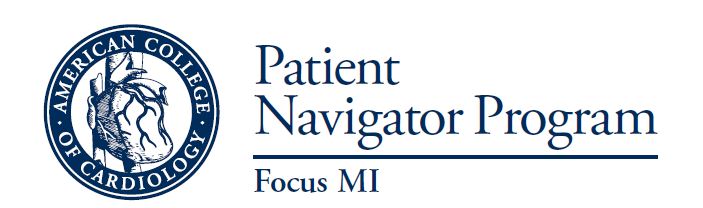 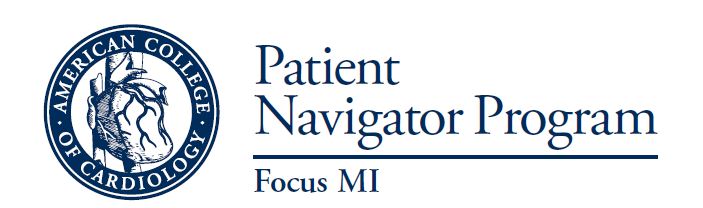 Learning Network - Listserv
Join the Patient Navigator Community:
patientnavigatorfocusmi@lists.acc.org
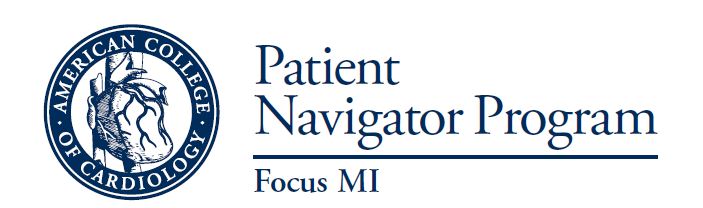 Webinar Series 2019
Coming Soon!
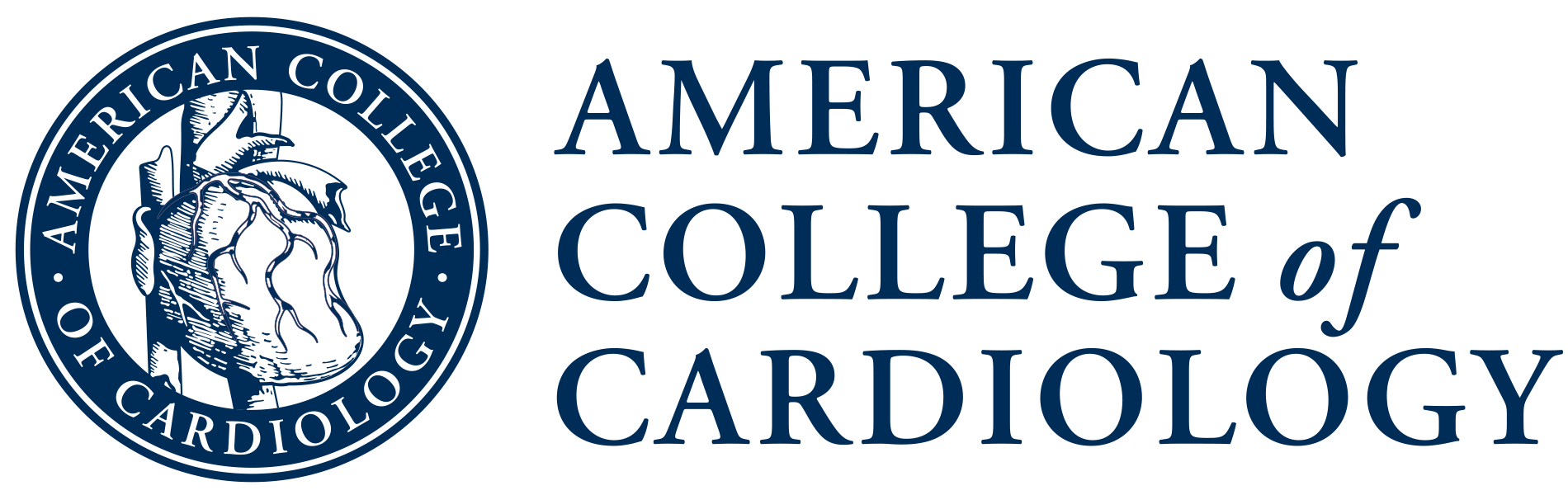